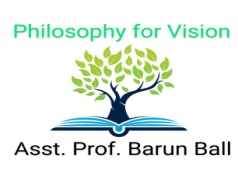 CONTEMPORARY  INDIAN  PHILOSOPHY
Question Discussion
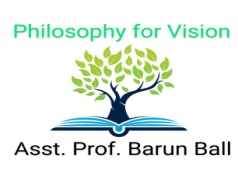 Exam-Pattern
Total Marks : 75 (60+15)
1 :   2 X 10 =         20
2 :   5 X 4 =           20
3 :    (2+8) X 2 =   20
                                   60
10 for internal assessment
5 for attendance
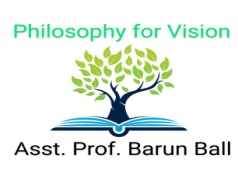 (2+8) X 2 = 20 5 X 4 = 20
১।একেশ্বরবাদ কাকে বলে? ইকবালকে অনুসরণ করে ঈশ্বরের গুনাবলি ব্যাখ্যা করো।

ইকবালকে অনুসরণ করে আমিত্ব/অহং/আত্মার ধারনা ব্যাখ্যা করো।তাঁর মতবাদকে সর্বেশ্বরবাদ বলা যায় কী?
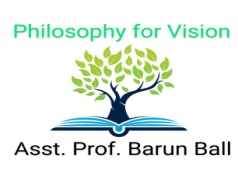 (2+8) X 2 = 20 5 X 4 = 20
২। রবীন্দ্রনাথের মতে মানব প্রকৃতির দ্বৈতভাব কী? তাকে অনুসরণ করে মানুষের সসীম ও অসীম  প্রকৃতির বিবরণ দাও।

রবীন্দ্রনাথের মতে মানব প্রকৃতির উদ্বৃত্ত কী?
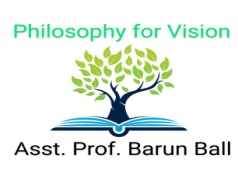 (2+8) X 2 = 20 5 X 4 = 20
৩। রাধাকৃষ্ণানের মতে ধর্ম কী? তাকে অনুসরণ করে ধর্মীয় অভিজ্ঞতার বৈশিষ্ট্যগুলি ব্যাখ্যা করো।

রাধাকৃষ্ণানের মতে কোন অভিজ্ঞতা মানুষকে আধ্যাত্ম অনুভবের সক্ষমতা দান করে? সেই অভিজ্ঞতার বৈশিষ্ট্যগুলি ব্যাখ্যা করো।
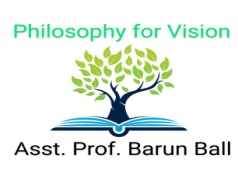 (2+8) X 2 = 20 5 X 4 = 20
৪। আধিবিদ্যক অর্থে সত্য সম্বন্ধে গান্ধীর ধারনাটি কী? এ প্রসঙ্গে সত্যই-ঈশ্বর গান্ধীর এই মতটি ব্যাখ্যা করো। 

৫। বিবর্তন কাকে বলে? শ্রীঅরবিন্দ কীভাবে বিবর্তনকে প্রসারণ, উদয়ন ও সমাহরণের ত্রিপর্ব-প্রক্রিয়ারূপে ব্যাখ্যা করেছেন?
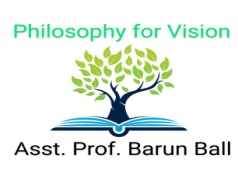 (2+8) X 2 = 20 5 X 4 = 20
৬। রবীন্দ্রনাথের মতে অমঙ্গলের প্রকৃত সমস্যাটি কী? তিনি কীভাবে এই সমস্যার সমাধান করেছেন? 

৭। শ্রীঅরবিন্দের মতে ‘পূর্ণযোগ’ কী? কী অর্থে তা ‘পূর্ণযোগ’ ব্যাখ্যা করো।
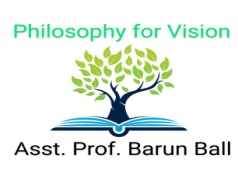 (2+8) X 2 = 20 5 X 4 = 20
৮। বিবেকানন্দ ‘যোগ’ শব্দের দ্বারা কী বোঝাতে চান? তাকে অনুসরণ করে জ্ঞানযোগ ও কর্মযোগ ব্যাখ্যা করো।
 
৯। বিবেকানন্দ কোথা থেকে মায়ার ধারনাটি লাভ করেছেন? মায়া সর্ম্পকে তাঁর ধারনা ব্যাখ্যা করো।
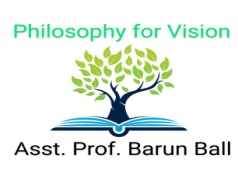 (2+8) X 2 = 20 5 X 4 = 20
১০। অহিংসা সম্বন্ধে গান্দীর মত ব্যাখ্যা করো। 

১১। স্বজ্ঞামূলক প্রতীতি সর্ম্পকে রাধাকৃষ্ণানের ধারনা আলোচনা করো।

১২। রাধাকৃষ্ণান  মানব প্রকৃতির দুটি দিক কীভাবে ব্যাখ্যা করেছেন?
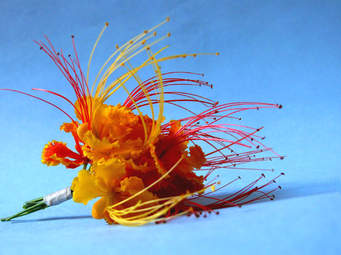 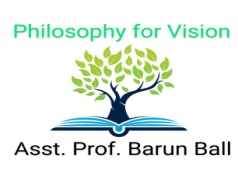 Thank You
Prof Barun Ball